Bell Ringer
Write a statement using the words, if-then.
Section 2.1 If-Then Statements; Converses
LEQ: What are if-then statements and how do you find their converse?
If-Then Statements
Your friend says, “If it rains after school, then I will give you a ride home.”
In geometry, a student may say, “If two lines   
   intersect, then they intersect in exactly one 
   point.”
These are both examples of if-then statements, which are also called conditional statements, or just conditionals.
Symbolically
If p, then q.
q: Conclusion
p: hypothesis
WARNING!
Conditionals are not always written with the “if” clause first.
Other Forms of Conditional Statements
General form				Example

If p, then q.		If 6x = 18, then x = 3.
p implies q.		6x = 18 implies x = 3.
p only if q.		6x = 18 only if x = 3.
q if p.			x = 3 if 6x = 18.

These all say the same thing.
Ex 1: You try-Underline the hypothesis once and the conclusion twice:
You Try: Underline the hypothesis once and the conclusion twice:
So what are we going to do with conditional statements? 

FLIP them around!!!!!!!!!
Converse (Not the shoe!!!)
The CONVERSE of a conditional is formed by switching the hypothesis and the conclusion. 

Statement: If p, then q.
CONVERSE: If q, then p.
The converse of a conditional statement is formed by switching the hypothesis and the conclusion.

Statement: If you see lightning, then you hear thunder.

Converse: If you hear thunder, then you see lightning.
Example 2: Write the converse of the following statement.

Statement: If two segments are congruent, then they have the same length.

Converse: If two segments have the same length, then they are congruent.
You Try!
Write the converse of the following statements on your notes.
*Conditional statements can be either true or false. 

*To show that a conditional statement is true, show that the conclusion holds for all cases.

*To show that a conditional statement is false, show a single counterexample.
A counterexample is an example where the hypothesis is true, but the conclusion is false.

It takes only ONE counterexample to disprove a statement.
Example 3:  Write a counterexample to show the following statements are false.

 If a fruit is yellow, then it is a lemon.

Counterexample: A banana

If x2 = 16, then x = 4

Counterexample: x can be -4 since (-4)2 = 16 also.
State whether each conditional is true or false.  If false, find a counterexample.
Statement:	If you live in San Francisco, then you live in California.
	True 
	Converse:	If you live in California, then you live in San Francisco.
	False	

Statement:	If points are coplanar, then they are collinear.
	False
	Converse:	If points are collinear, then they are coplanar.
	True
				
If AB        BC, then B is the midpoint of AC.
	False
	Converse:	If B is the midpoint of AC, then AB        BC.
	True
These make the hypothesis true and conclusion false.
Counterexample: You live in Los Angeles, San Diego, Beverly Hills, etc.
.
It makes the hypothesis true and conclusion is false.
.
.
Counterexample:
B.
It makes the hypothesis true and conclusion false.
.C
A .
Counterexample:
The Biconditional
If a conditional and its converse are
BOTH TRUE, then they can be combined
into a single statement using the words
“if and only if.” This is a biconditional.	

			p if and only if q.
               p             q.
Example:	Tomorrow is Saturday if and only if today is Friday.
Biconditional
Every definition is a biconditional. 

Def: Congruent segments are segments that have equal lengths. 

Bicond: Segments are congruent if and only if their lengths are equal.
The Biconditional as a Definition
Def of Angle Bisector: The bisector of an angle is the ray that divides the angle into two congruent adjacent angles.
A ray is an angle bisector if and only if it divides the angle into two congruent adjacent angles.
Summary
What is a conditional statement? 

What is the hypothesis and conclusion of a conditional statement? 

How do I find the converse of a conditional? 

What is a counterexample? 

What is a biconditional statement?
Homework (R)
Page 35 Written Exercises
#1-10 all and #18-30 evens
Homework (H)
Page 35 Written Exercises
#1-10 all and #17-30 all
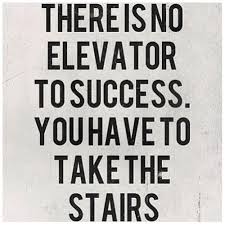